Yahudiliğin İnanç Esasları
Yahudi kutsal metinlerinde kalıplaşmış bir inanç sistemi yoktur. Tevrat’ta nelere inanılması gerektiği hususunda herhangi bir belirlemede bulunulmamıştır. Bu nedenle, nelere iman edilmesi gerektiği konusu Yahudiler arasında daima tartışmalı olmuştur. Örneğin, Tevrat’ta bulunmadığı gerekçesiyle Sadukiler ve günümüzdeki bazı reformcu Yahudiler öldükten sonra dirilmeye ve ahiret hayatının varlığına inanmamaktadırlar. Onlara göre Yahudilik, başka bir hayatın dini değildir. Yahudilik bir yaşam tarzı olup bu dünyaya aittir.
İnancın 13 maddesi
8.Elimizde olan Tevrat, tamamıyla, Tanrı tarafından Musa’ya verilenin aynısıdır.
9.Tevrat değiştirilmeyecektir ve gelecekte Tanrı başka bir Tevrat da göndermeyecektir.
10.Tanrı, insanın bütün işlerini ve düşüncelerini bilir.
11.Tanrı, emirlerini yerine getirenleri mükafatlandırır, ihlâl edenleri cezalandırır.
12.Mesih gelecektir; geciktiği halde her gün onun gelmesini bekleyeceğim.
13.Tanrının bildiği bir zamanda, ölümden sonra dirilme gerçekleşecektir.
1.Tanrı  var olan her şeyi yarattı ve onlara hükmetmektedir.
2.Tanrı birdir ve ondan başka tanrı yoktur. 
3.Tanrı bir cisim değildir ve hiçbir şekilde tasvir edilemez.
4.Tanrı, ezeli ve ebedidir.
5.İbadet, sadece Tanrıya mahsustur; Ona ortak koşulamaz.
6.Peygamberlerin bütün sözleri haktır.
7.Efendimiz Musa’nın peygamberliği gerçektir. O, kendisinden önce ve sonra gelen bütün peygamberlerin en büyüğüdür.
On Emir   Hz. Musa’ya iki levhaya yazılı olarak verilmiştir
1.Benden başka tanrın olmayacak.
2.Kendin için yontma put yapmayacaksın. Hiçbir şeyin resmini yapıp tapmayacaksın. 
3.Tanrının adını boş yere ağzına almayacaksın. 
4.Cumartesi gününü daima hatırlayıp onu kutsal bileceksin. Haftanın altı gününde çalışacak, yedinci gün dinleneceksin. Cumartesi, Rabbine tahsis edilmiş genel dinlenme günüdür.
5.Babana ve annene hürmet edeceksin.
6.Öldürmeyeceksin.
7.Zina yapmayacaksın
8.Çalmayacaksın.
9.Komşuna karşı yalancı şahitlik yapmayacaksın.
10.Komşunun evine tamah etmeyeceksin; komşunun eşine, kölesine, cariyesine, öküzüne, eşeğine, hiçbir şeyine göz dikmeyeceksin.
Yahudi inanç esasları hangi unsurlara dayanmaktadır?
Yukarıdaki inanç esasları; Tanrı, peygamberlik, Musa’nın en büyük peygamber oluşu, Tevrat’ın değişmediği ve değişmeyeceği, öldükten sonra dirilme, ahiret, ve mesih gibi temel konuları içermektedir. Bu on üç maddelik iman esasları sadece Ortodoks Yahudiler tarafından kabul görmektedir.
Tanrının iki ismi
Tanrı, her şeyi yaratan ve hükmeden yüce bir varlıktır. Onun Elohim ve Yehova olmak üzere iki ismi vardır. Elohim gazap tarafını, Yehova ise rahmet tarafını temsil eder. Yahudiler Tanrının gazabından çok korktukları için Elohim adını daha çok kullanırlar. Yehova tanrının gereksiz yere telaffuz edilmesi yasak olan ismidir. Açıkça söylenmez. Bunun yerine Yahve denir.
Yahudiler meleklere inanır mı?
Meleklere iman, Yahudi iman esasları arasında yer almaz. Peygamberlere iman, Yahudilerin son peygamberi Malaki ile sınırlıdır. Malaki ile peygamberlik sona ermiştir; bir daha peygamber gelmeyecektir. Bu yüzden Yahudiler, Hz. İsa ile Hz. Muhammed’in peygamberliğine inanmazlar.
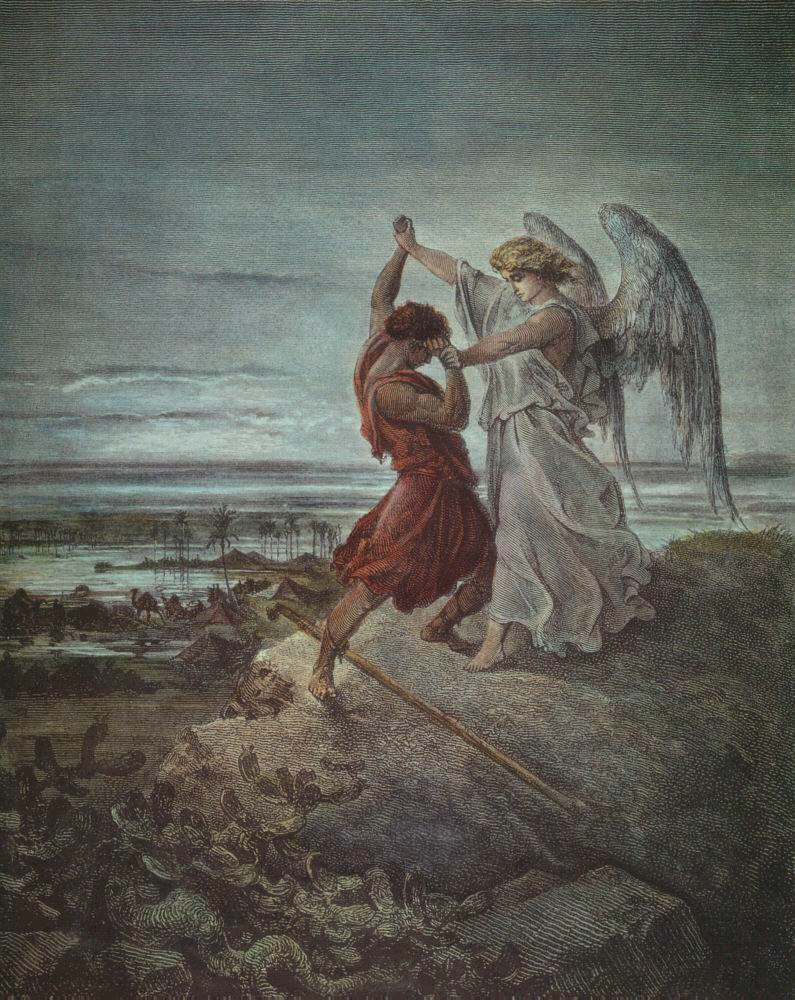 Yakupla güreş tutan kanatlı melek
Mesih inancı
Mesih bir kurtarıcıdır. Uzun süre sıkıntıyla karşılaşmış, kendi çabalarıyla sıkıntıdan kurtulamamış tüm milletlerde bir mesih beklentisi olmuştur. Yahudilerdeki mesih beklentisi, M.S. 70 yılında Roma istilasından sonra belirgin hale gelmiştir. Romalılar, Yahudilerin Kudüs’deki mabedini yıkmış, önemli dinî kurumlarını ortadan kaldırmış ve Yahudiler üzerinde büyük bir baskı uygulamışlardır. M.S. 70  yılındaki bu yıkımdan sonra Yahudiler bir daha toplanma fırsatı bulamamışlar ve 1948 yılına kadar devamlı başka milletlerin egemenliği altında yaşamışlardır. Bu durum onlarda, Davud soyundan gelecek ve kendilerini kurtaracak olağan üstü güçlere sahip bir mesih inancının doğmasına yol açmıştır. Yahudi din adamları bu inancın temelini kutsal kitaplara dayandırmışlardır. M.S. XII. yüzyılda meşhur Yahudi bilgini Maimonides (İslam dünyasında Musa bin Meymun olarak bilinir), Yahudiler için belirlediği on üç maddelik iman esasları arasına mesih inancını da koymuştur. Yahudiler, her sabah ibadetinde “Geciktiği halde mesihin geleceğine inanırım” cümlesini iman ikrarı olarak tekrar  ederler.
Beklenen Mesih ne zaman gelecek?
Bu konuda kimsenin net bir bilgisi yok. Eski Yahudi ulemasının belirlediği tarihin üzerinden neredeyse 1500 yıllık geçmiş. Ama hala Mesih ortalarda yok. Yahudiler beklemesini bilen sabırlı insanlar. Geleneksel inancı benimseyen Yahudiler, gelme vakti gecikmiş olsa da bir gün onun ansızın kapıyı çalacağına inanırlar. Modernist Yahudiler ise gelecek olsa şimdiye kadar gelirdi deyip beklemekten vazgeçmişlerdir.
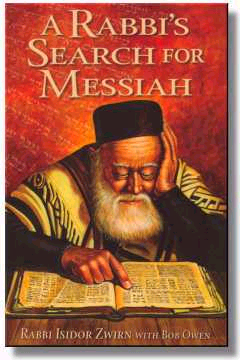 Mesih’i arayan Haham
Yahudiler ahirete nasıl inanır?
Tevrat’ta ahirete imanla ilgili hiçbir emir yoktur. Tevrat’ta olmamasına rağmen Yahudi din bilgini rabbiler, bazı cümleler üzerine yorumlar yaparak ahirete imanın, Yahudiliğin esaslarından olduğuna karar vermişlerdir. Rabbilere göre ahirete inanmayanlar, kafirdir. Onlar cennet hayatından nasip alamayacaklardır. Fakat bir Yahudi ne kadar büyük  bir günah işlerse işlesin, cehennemde ancak on iki ay kalacaktır. Bu, Talmud’da belirtilmektedir. Kur’an-ı Kerim’de, Al-i İmrân Suresi 24. âyette Yahudilerin bu anlayışına işaret edilmiştir.
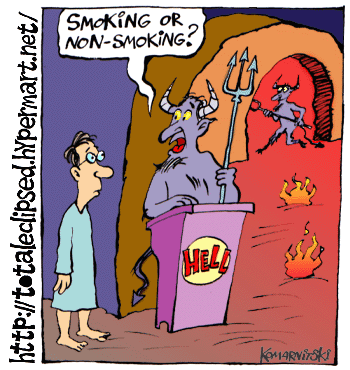 Yahudilik ve misyonerlik
Yahudiler dinlerini yaymak için Hıristiyanlar gibi misyonerlik faaliyetlerinde bulunmazlar. Günümüzde Geleneksel Yahudilik de denen Ortodoks Yahudilik, bütün milletlerin Tanrıya ibadet edecekleri zamanı Mesihi çağa ertelemek suretiyle misyonerlik yapmaya kesin olarak karşı çıkmaktadır. Kendi iradesiyle Yahudiliğe girmeye çalışanları da caydırıcı kurallarla vazgeçirmeye çalışmaktadır. Ancak Yahudiliğe girme konusunda ısrarlı olanları uzun incelemelerden ve denemelerden sonra Yahudiliğe girmeye izin vermektedirler. Geçtiğimiz yıllarda Türkiye’de Sabataycı Ilgaz Zorlu’nun Yahudiliğe girme serüveni bunun örneğini oluşturmuştur. Reformist Yahudilik gibi Liberal Yahudi gruplar  bu konuda biraz daha esnektirler. Ancak onların misyonerlik anlayışı Yahudi cemaat yapısını koruma amacına yöneliktir. Son dönemlerde sosyal bariyerlerin kalkması nedeniyle din dışı evliliklerin artması üzerine özellikle Reformistler, Yahudilerle evlenmek isteyenleri veya evlenmiş olanları Yahudiliğe döndürmek için faaliyetlerde bulunmaktadırlar.